Foreldremøte 3. trinn 2024/2025
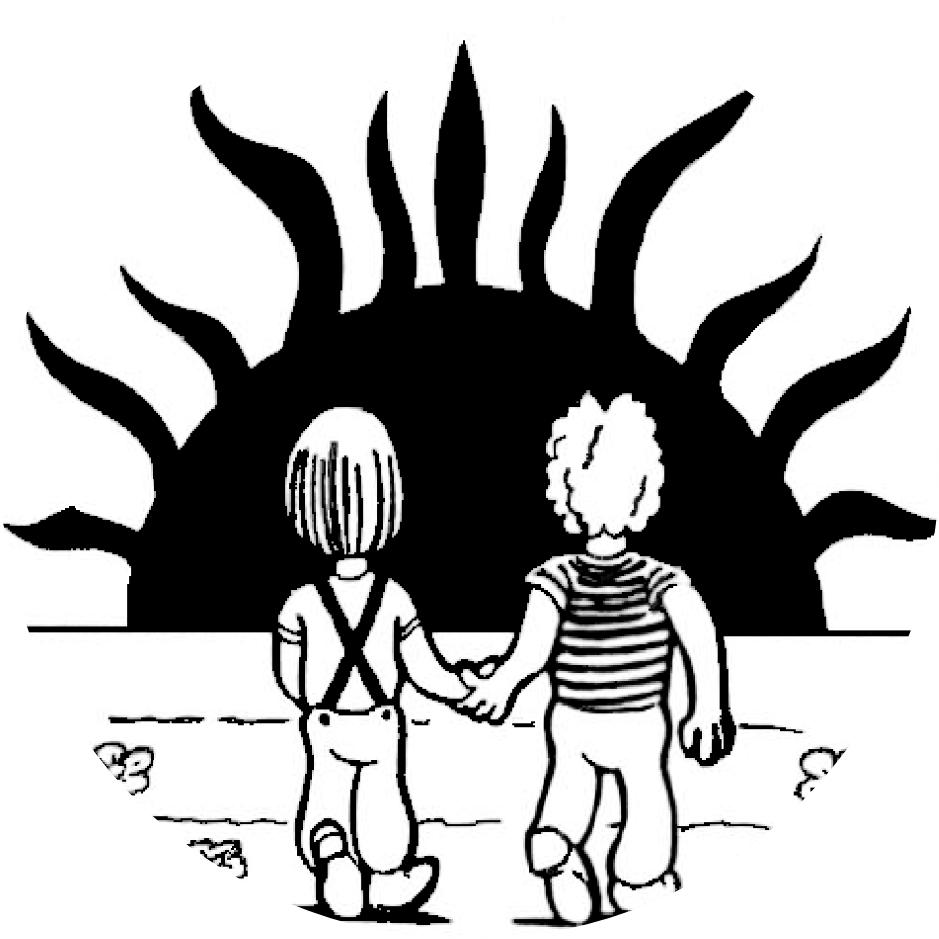 Nygård skole 27. august 2024
Nygård skole- en skole med trivsel og læring for alle
3. trinn
46 elever
Kontaktlærere
Liv R. Novak
Lillian L. Pettersen
FaglærerHåkon KileLeselærerIda SandribFagarbeidere/assistenter
Nina Hagen
Hanne Karlsen
Åse Fardal Simonsen
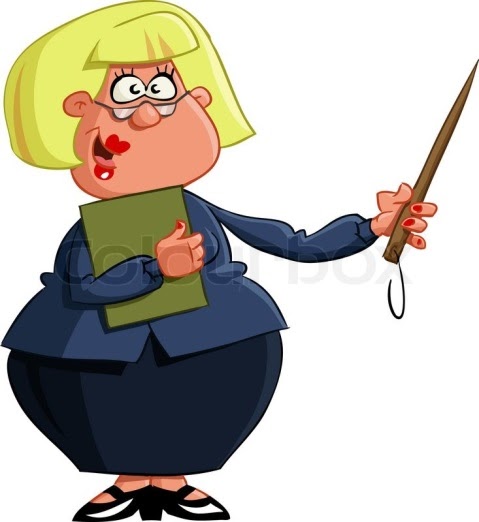 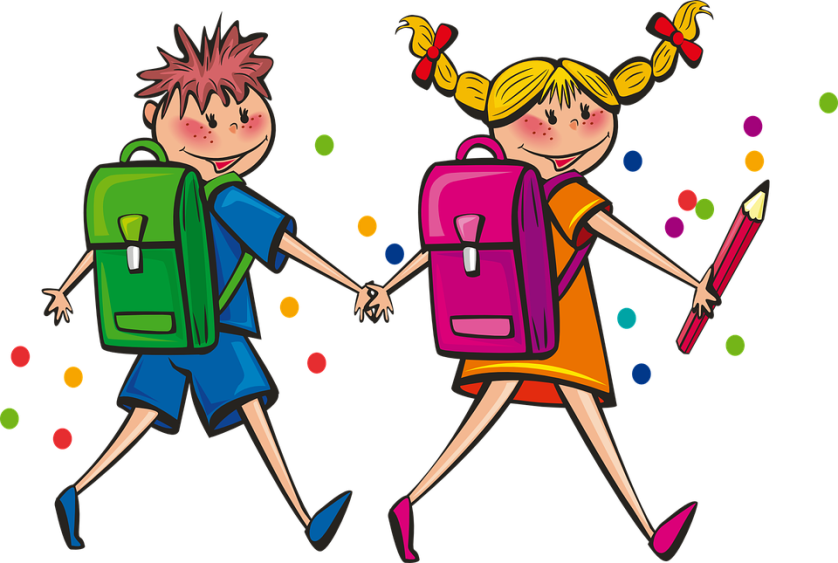 27 gutter
19 jenter
Det har vært en flott skolestart i 3. klasse!
Regler, strukturer og rammer.
Elevrollen. 
Forventning
Læring. Samarbeid.
RelasjonerVenner.
Lek.
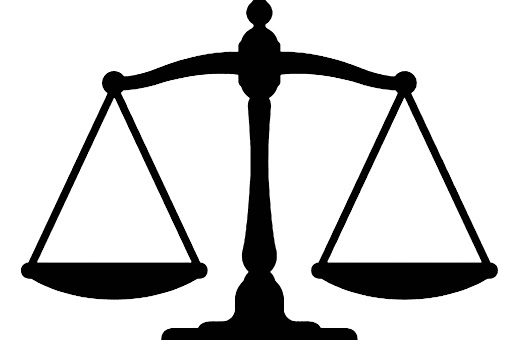 Lek
Læring
Trivsel med fag
VISMA FLYT SKOLE
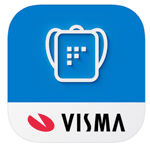 Vi bruker visma aktivt.
Hva skal du bruke appen til?
Sende og motta meldinger
Registrere fravær
Besvare samtykker
Kobling til foresattportal for formelle søknader
Se informasjon knyttet til SFO
Trivselsskole
Nygård skole- en skole med trivsel og læring for alle
Aktuelle tiltak:
-Vi setter av mye tid til lek både ute og inne.
-Varierte undervisningsopplegg, stasjonsarbeid.
-Turdag minst en dag i uka (mandag).
- Arrangementer på tvers- bli kjent med andre elever på småskolen. Venneuka i uke 36
-Utviklingssamtaler 2 ganger pr. år. Høst og vår.   
-Skolens time: Elever opptrer i gymsalen. Foreldre blir invitert.
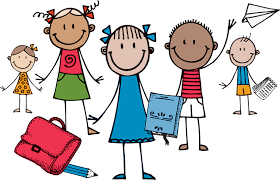 Borte fra skolen
SYK

Hvis barnet er syk melder dere dette i Visma. 
Registrer fraværet.
Hvis vi ikke hører noe- tar vi kontakt med dere
Permisjon

Fri fra skolen- permisjon- gjøres i VismaLigger lenke på skolens hjemmeside
Mer enn 10 dager sammenhengende, skrives elevene ut av skolen. 
Elevene kan maks ha 10 dager permisjon i løpet av et skoleår.
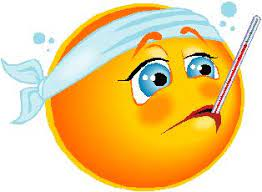 Skoledagen
Starter hver dag kl. 08.30 
Slutter alle dager bortsett fra onsdag kl. 13.40
Onsdag slutter vi kl. 12.25
Svømming
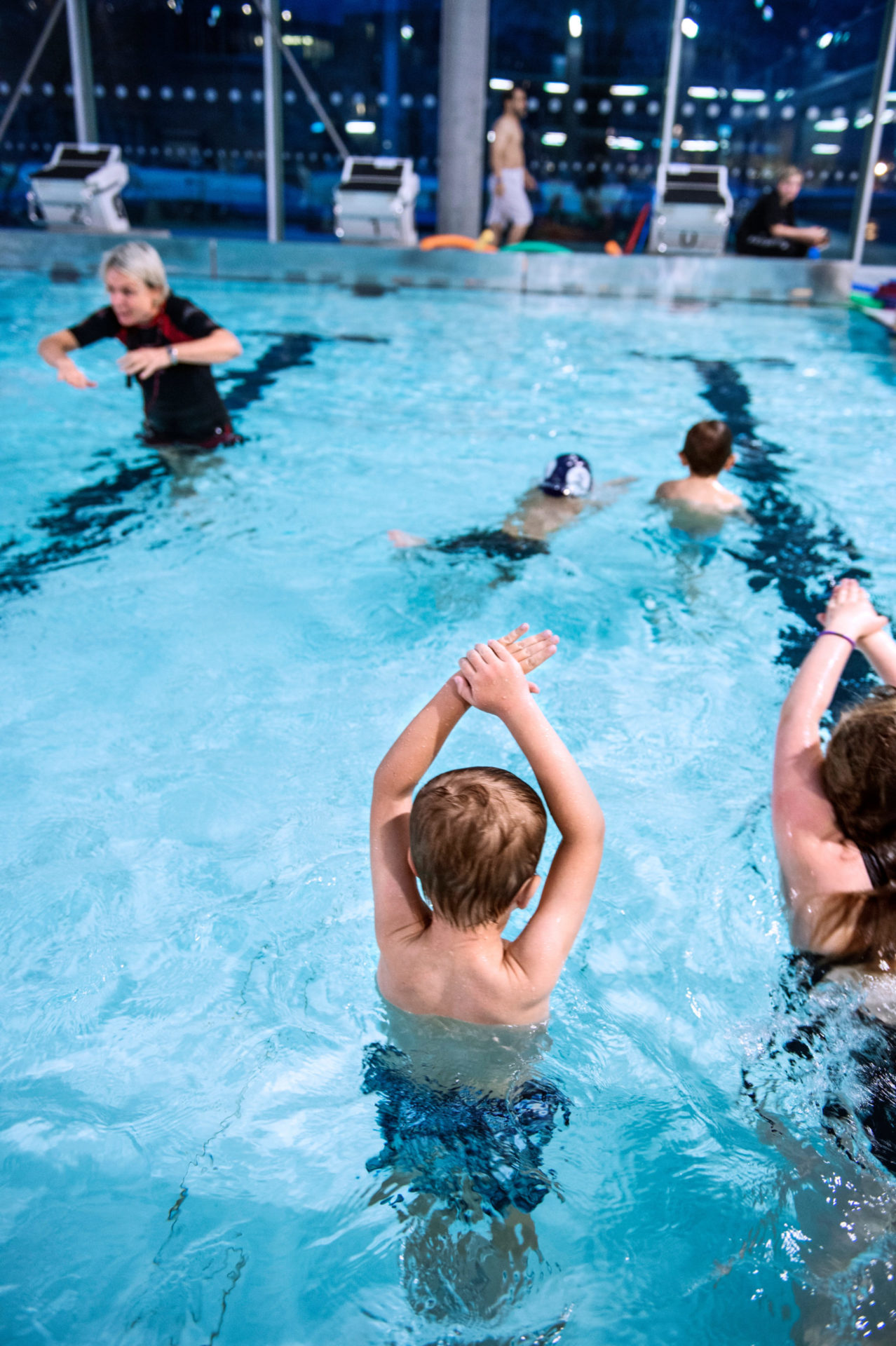 Denne høsten skal trinnet på svømming.
7 dager i Aquarama. Vi tar buss.
Første dag er tirsdag 29. oktober.
Infoskriv blir sendt ut nårdet nærmer seg.
Videre arbeid med lesing og skriving
Lese skjønnlitteratur og faktatekster.
Bli glad i å lese.
Lese for å lære.
Leseleksa er den aller viktigste leksa! Leseflyt og forståelse.
Skrivekurs – sammenhengende skrift. Utvikle god håndskrift.
Bruke noe tastatur.
Setningsreglene. Skrive liten sammenhengende tekst.
Videre arbeid med tall og regning
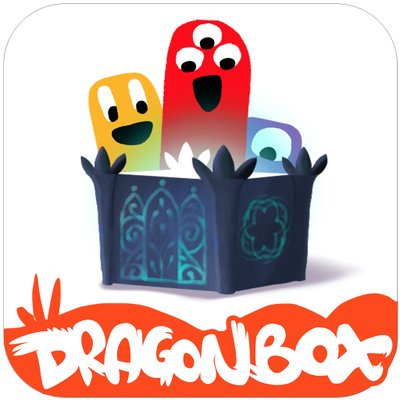 Nytt læreverk i matematikk. Dragonbox.
Elevene er mest mulig aktive.
Utforsking gjennom visualisering.
Matematiske samtaler basert på utforskning.
Et magisk univers som skaper ekte matematikkglede.
Fokus på tallforståelse og gode regnestrategier.
Praktisk arbeid og spill/lek. Mye konkreter
Kalender
Klokka
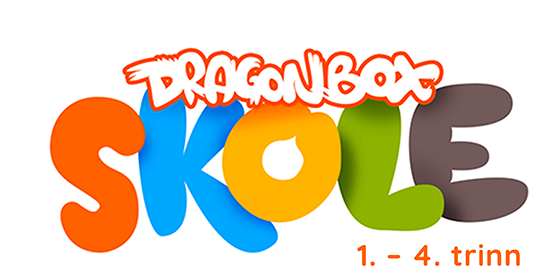 Engelsk
Lesebok i engelsk – av og til engelsk leselekse
Engelske øveord 
Sanger
Muntlige og skriftlige aktivieter
Forstå hovedinnholdet i enkle tekster og 
    filmer
Dag, dato, vær
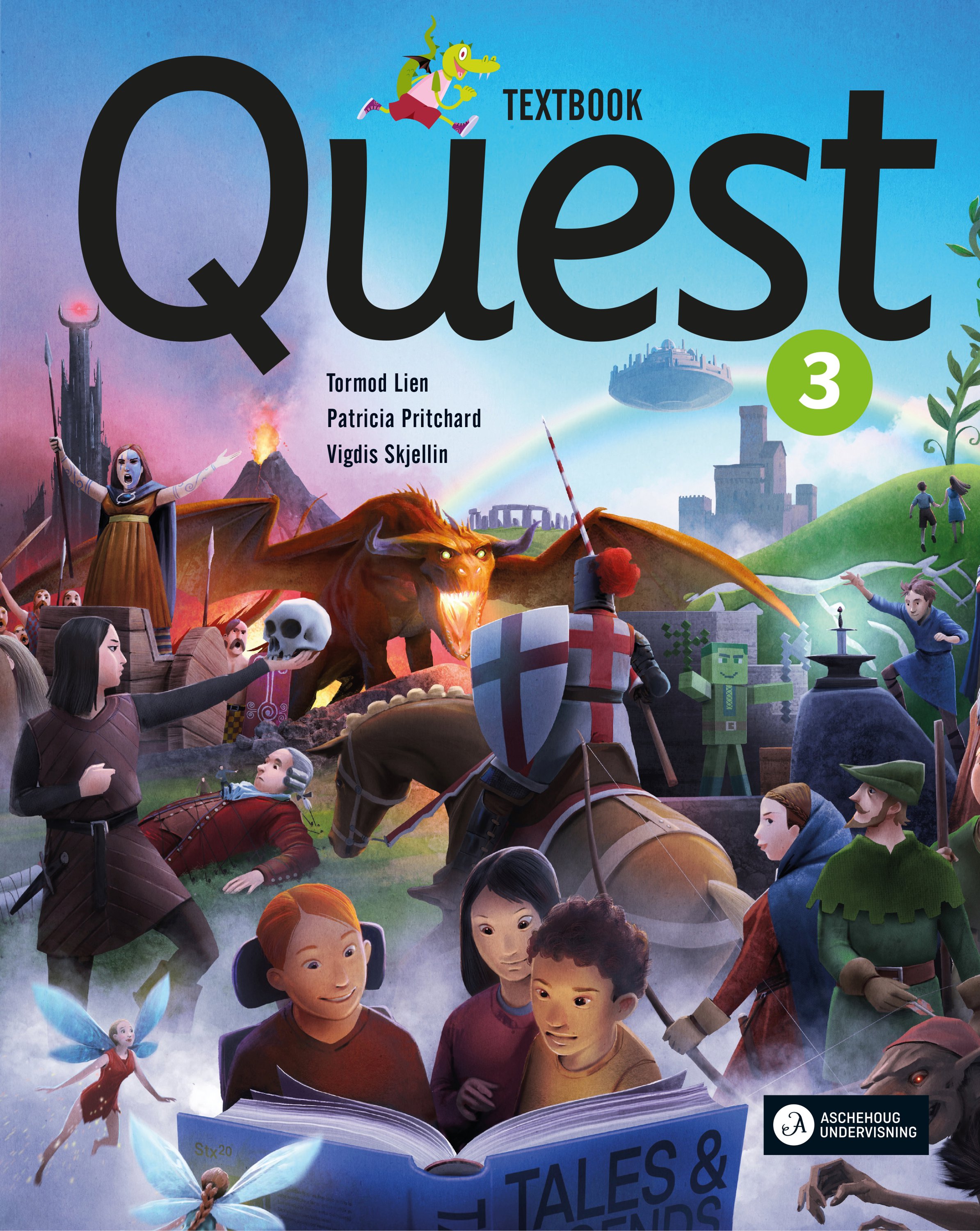 Aktuell informasjon nå i oppstarten
Ukeplan legges ut på trinnets nettside (lurt å abonnere).
Leksehjelp mandag og onsdag i 3. klasses lokaler.
Mat, frukt og grønt, drikkeflaske.
Uteskole/ turdag mandag - klær etter vær. Etter lunsj, så trenger ikke tursekk.
Innesko/ gymsko (lett joggesko medborrelås) Lurt å ha ett par på skolen og ett par på Sfo.

Mobil/smartklokke.
Skiftetøy: Skal henge i en pose i garderoben. Merk klærne med navn!

Leksebøker blir sendt hjem på mandag og samles inn på torsdag. Bokbind på lesebøker i norsk og engelsk.
Klassebamsen.

Sykling.

Studenter kommer til trinnet i uke 38 (19/9)- blir i tre uker.

Nygård skole er en lærerutdanningsskole - Studenter i uke 44 og fem uker til våren.
Del 3 - Samarbeid mellom foreldre
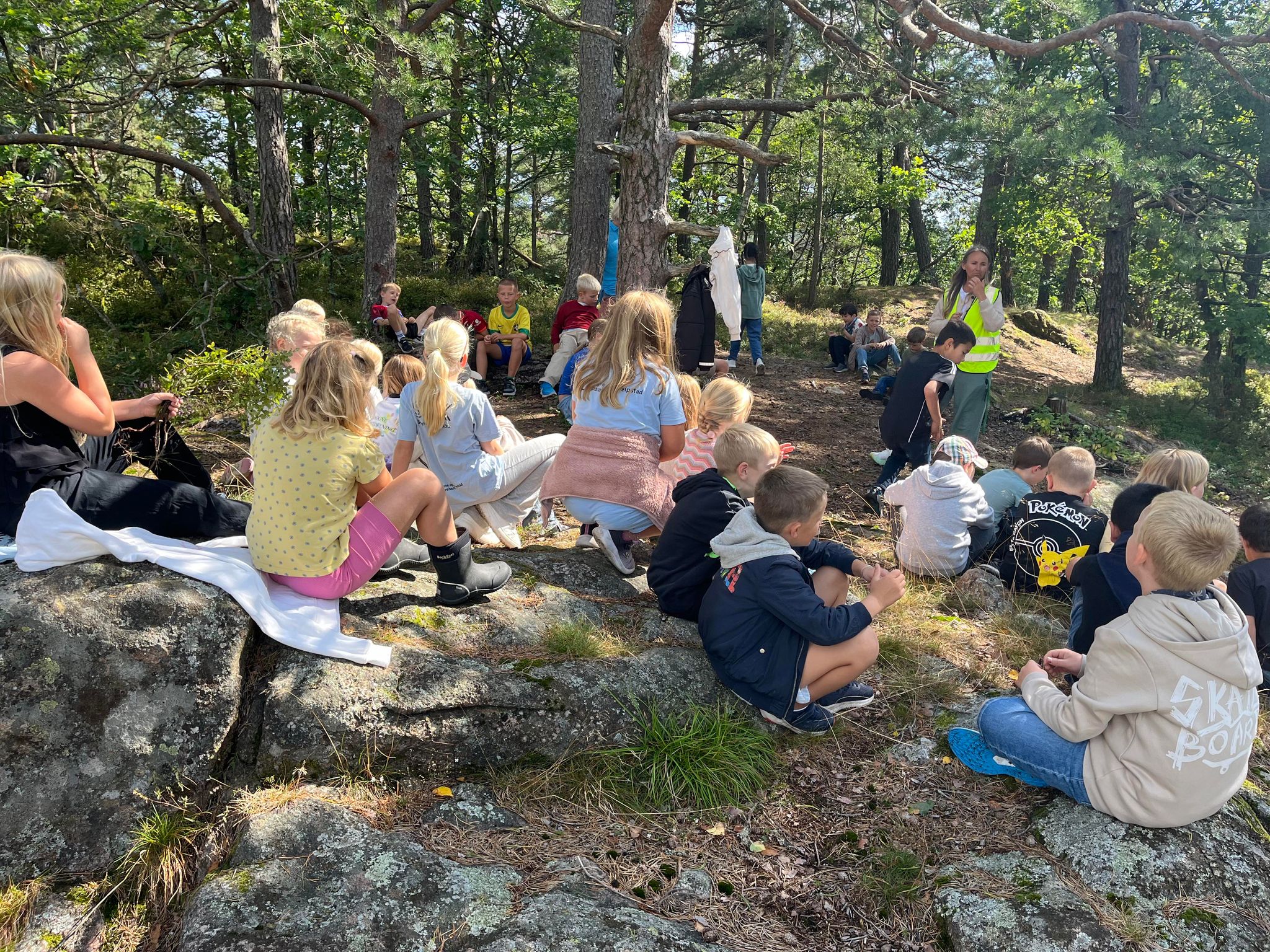 Aktuelle temaer:
Lekegrupper?
Sykling til skolen
Valg av klassekontakt/Fau
-   Sosiale arrangementeri regi av foreldre.
(Fint hvis dere mailer oss 
om hva dere kommer fram til)